Fractals
A tribute to Benoît Mandelbrot
(1924-2010)
Math Club 11/01/2010
What is a fractal?
A fractal is a shape that is self-similar (small parts of a fractal look like the 	whole fractal)
Usually a fractal has finite area but infinite perimeter
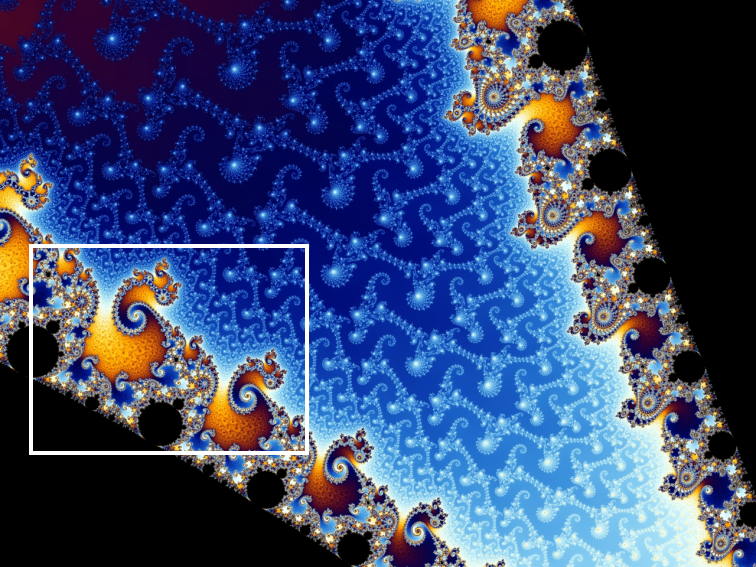 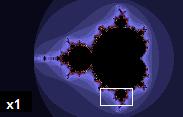 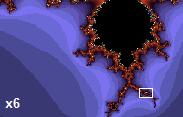 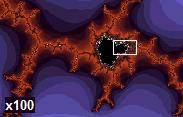 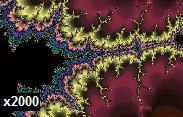 Mandelbrot Set
Koch Curve
A simple problem:
How many line segments are in Kn?
K0 has 1 segment
K1 has 4 segments
K2 has 16 segments
Kn+1 has 4 times as many as Kn
Therefore Kn has 4n segments.

Another simple problem:
What is the length of Kn?
K0 is 1 unit long
A segment in Kn+1 is 1/3 as long as one in Kn.
Therefore a segment in Kn has length (1/3)n
Kn has 4n segments
Length of Kn = 4n * (1/3)n
Which is equal to (4/3)n.
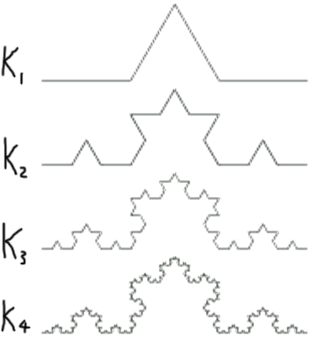 Sierpinski Triangle
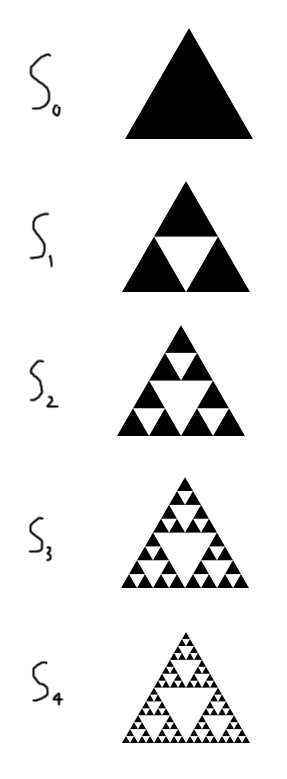 Problem:
How many black triangles are in Sn?
1 triangle in S0
3 black triangles in S1
Sn+1 has 3 times more triangles than Sn
So Sn has 3n triangles.

Another problem:
What is the area of Sn?
S0 has an area of 1
Each time, 1/4 of the area is removed
So area of Sn+1 equals 3/4 * Sn
Sn has area of (3/4)n
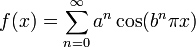 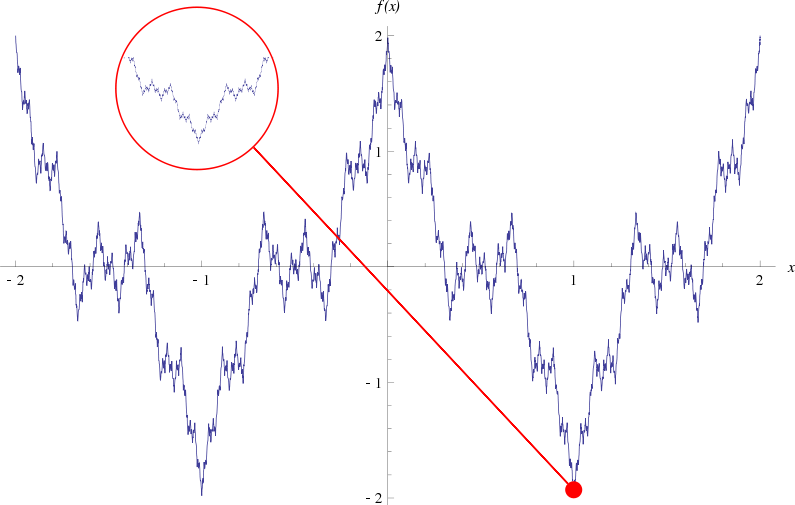 Weierstrass function: even functions can be fractals!
Dimensions
Dimension = 1: Line
Dimension = 2: Square
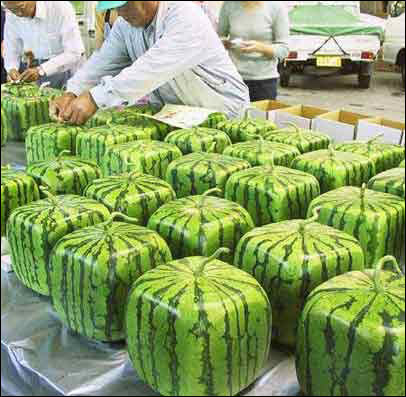 Dimension = 3: Cube
But why?
Why is a square 2-dimensional and a cube 3-dimensional?
1 square
Side length = 1
A square can be broken down into 4 identical pieces with a magnification of 2.
4 squares
Side length = 0.5
Now for cubes
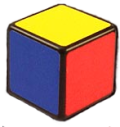 1 cube
Side length = 1
A cube can be broken down into 8 identical pieces, each with a magnification of 2.
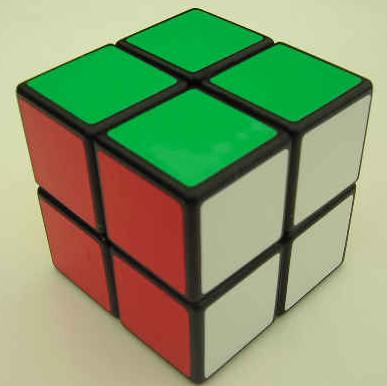 8 cubes
Side length = 0.5
Calculating Dimension
Formula for dimension:
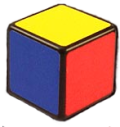 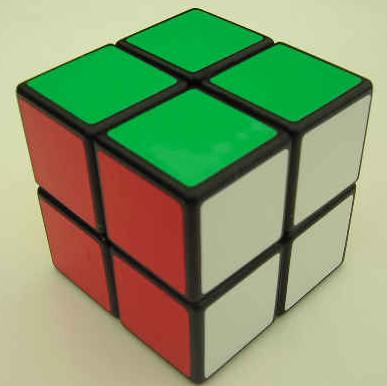 D = log(4)/log(2) = 2
D = log(8)/log(2) = 3
Koch Curve
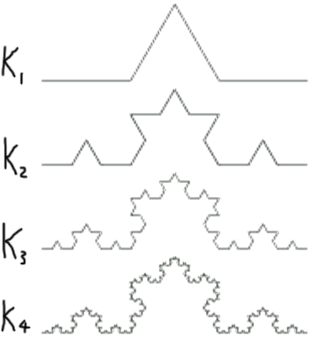 What is the dimension?
Each piece is split into 4 pieces
Each piece is smaller by factor of 3
Dimension = log(4)/log(3) ≈ 1.26
Sierpinski Triangle
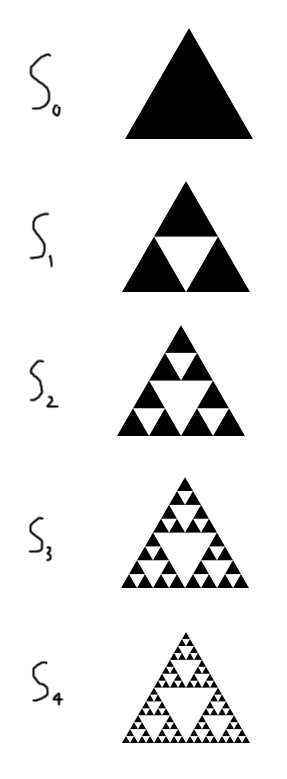 What is the dimension?
Each triangle becomes 3 smaller triangles
Each triangle is smaller by factor of 2
Dimension = log(3)/log(2) ≈ 1.58
Cantor Set
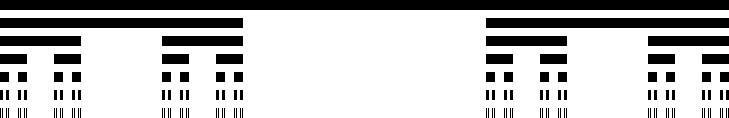 What is the dimension?
2 pieces, each smaller by factor of 3
Dimension = log(2)/log(3) ≈ 0.63
Vicsek Fractal
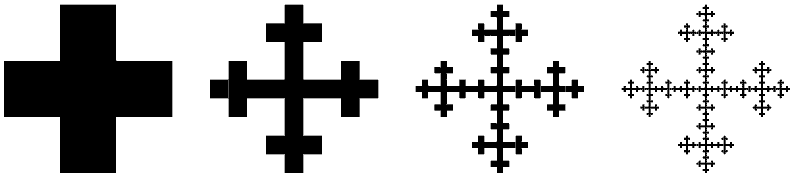 What is the dimension?
A cross becomes 5 crosses
Each cross is 3 times smaller
Dimension = log(5)/log(3) ≈ 1.46
Menger Sponge
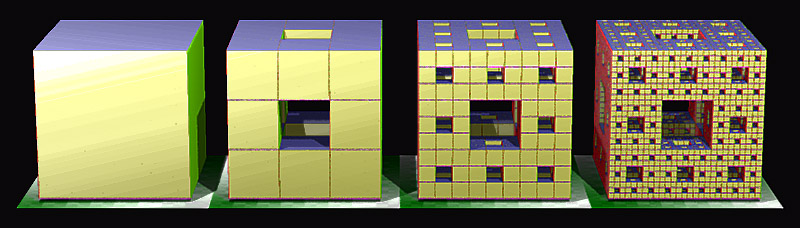 What is the dimension?
Cube becomes 20 cubes, each 3 times smaller
Dimension = log(20)/log(3) ≈ 2.73